Climate Change Myths and Realities
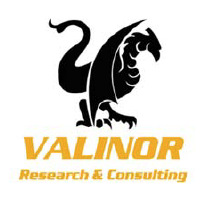 “Warming has paused!”
2016, 2015, 2014…..three years in a row of record heat



9 of the 10 hottest years on record have occurred in this century
https://www.bloomberg.com/graphics/2014-hottest-year-on-record/
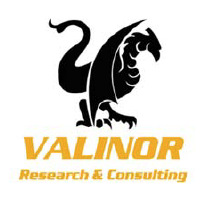 1
“The climate is always changing; it’s natural!”
Scientists know that recent climate change is largely caused by human activities from an understanding of basic physics, comparing observations with models, and fingerprinting the detailed patterns of climate change caused by different human and natural influences.
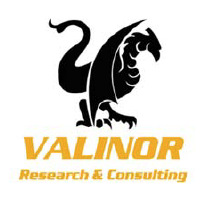 1
“The models are wrong!”
Fundamentally, models make projections (that show what’s possible given certain conditions), but deniers portray model projections as predictions (declarative statements of what will happen).
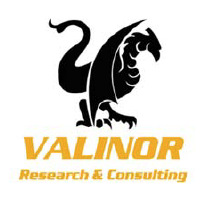 1
“CO2 is good! Plants need it!”
The AR5 states, “Based on many studies covering a wide range of regions and crops, negative impacts of climate change on crop yields have been more common than positive impacts (high confidence). The smaller number of studies showing positive impacts relate mainly to high-latitude regions, though it is not yet clear whether the balance of impacts has been negative or positive in these regions (high confidence).
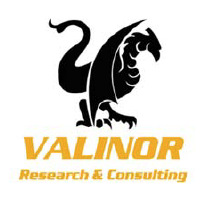 1
“The 97% Consensus is wrong!”
“Climategate!”
Eight separate investigations were launched into the supposed malfeasance, and all said the climate scientists did nothing wrong. 

Penn State’s report; the UK House of Commons’ Science and Technology Committee report; the International Science Assessment Panel investigation; University of East Anglia Independent Climate Change Email report; U.S. EPA investigation; a second UK House of Commons’ Science and Technology report; Department of Commerce investigation; and National Science Foundation report.
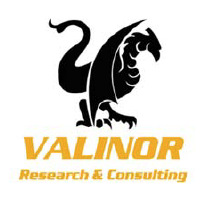 1